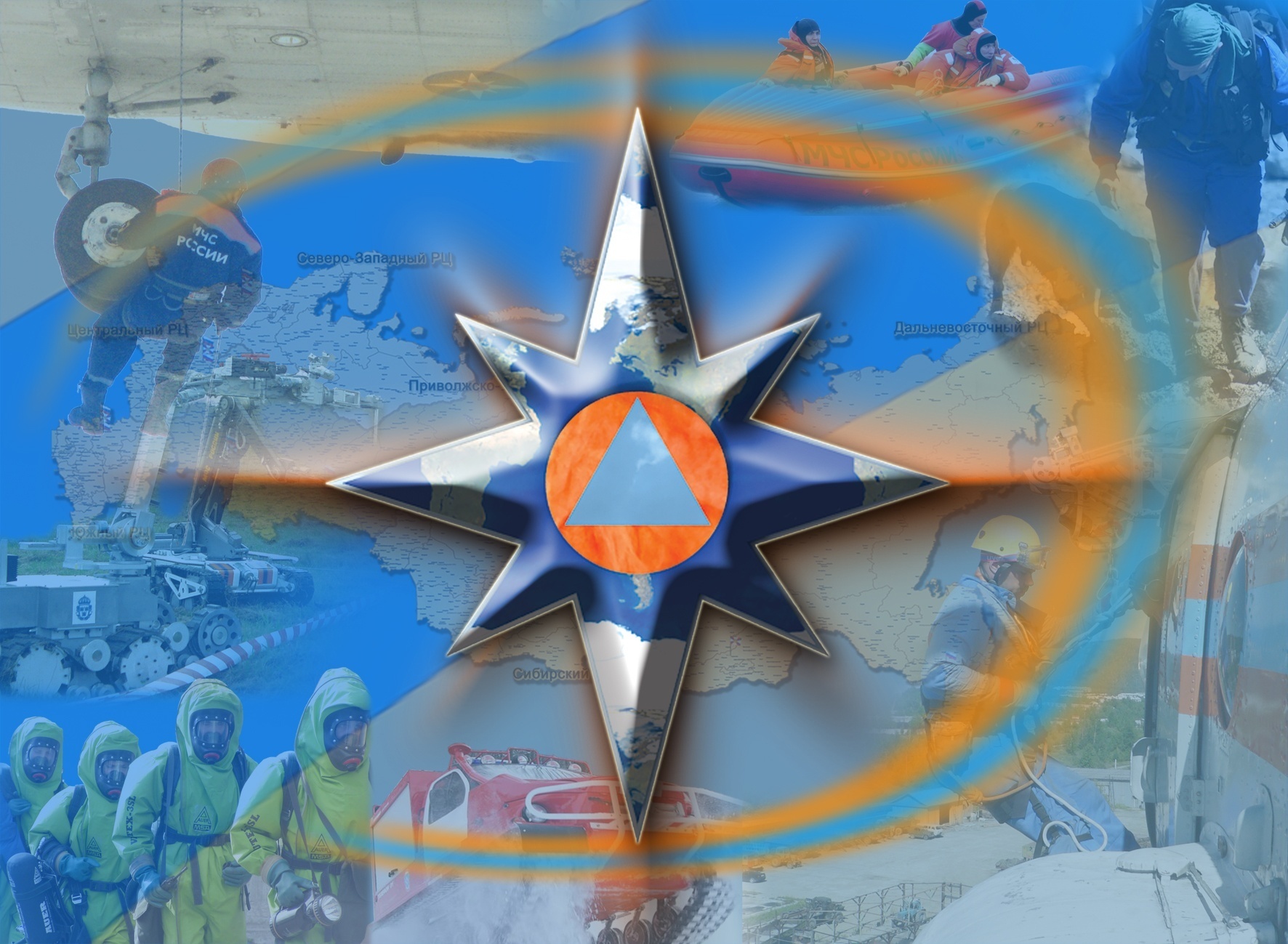 ПАСПОРТ ОБЪЕКТА 
МИНИСТЕРСТВА ОБРАЗОВАНИЯ И  НАУКИ РД
368615 РД, МР «Дербентский район», пос. Белиджи
МКОУ «СОШ № 1 им. М. Ярагского пос. Белиджи»
Исполнитель : Ахмедханов М. С.
89285820302
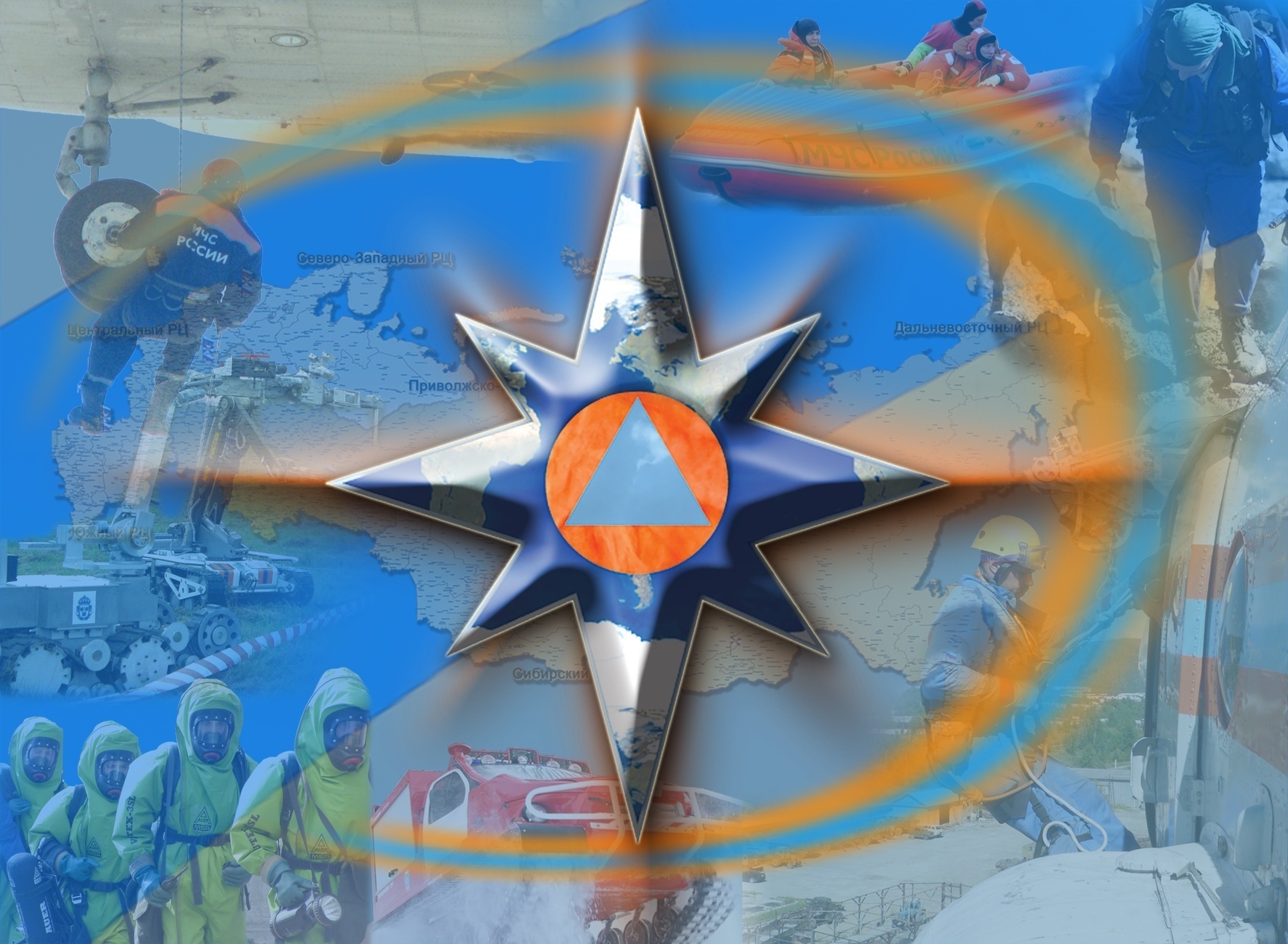 п. 1.
Раздел № 1
СОДЕРЖАНИЕ
ПАСПОРТ ОБЪЕКТА МИНИСТЕРСТВА ОБРАЗОВАНИЯ РД
МКОУ «СОШ № 1 им. М. Ярагского пос. Белиджи»
(содержание)
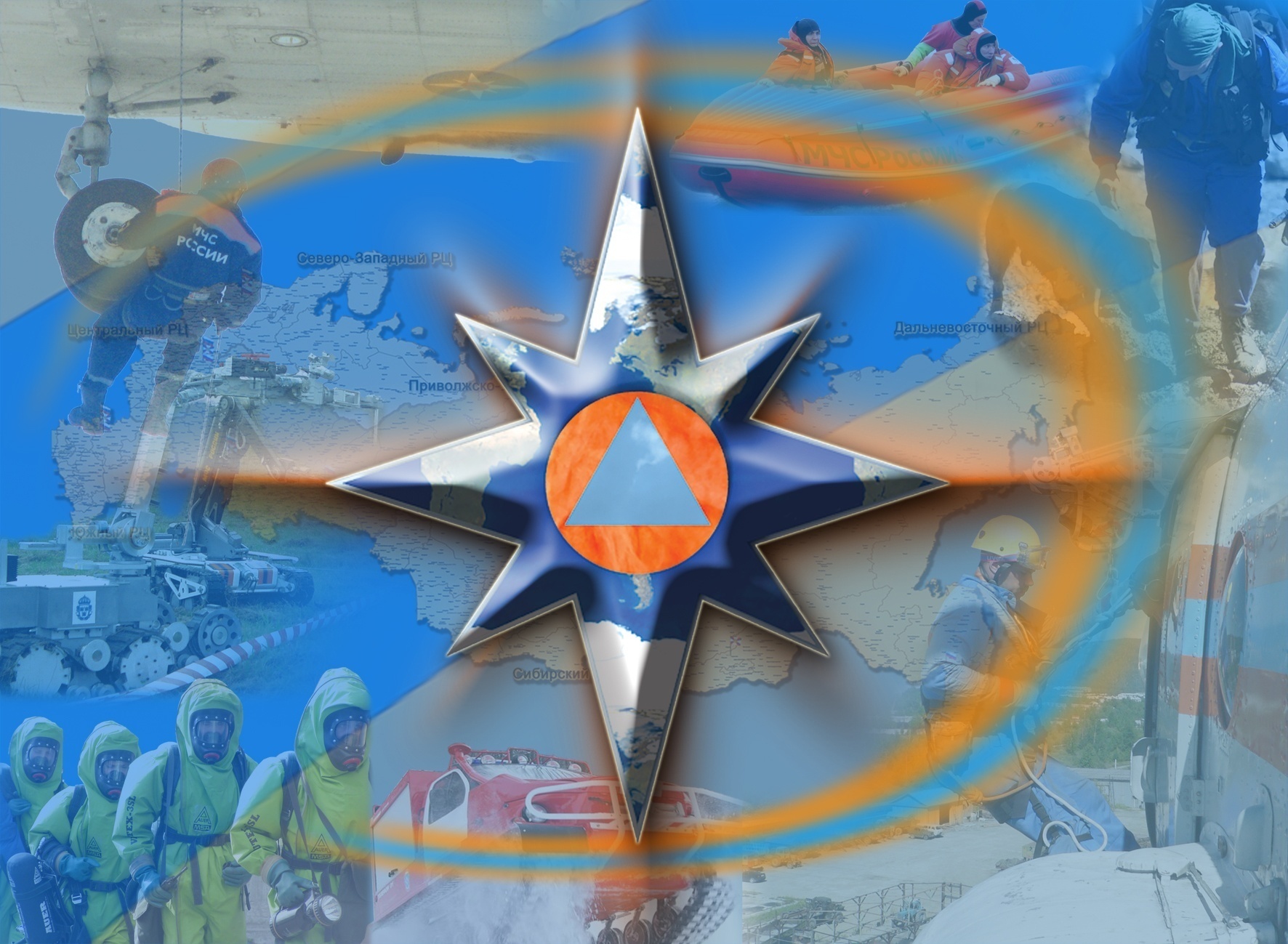 Раздел № 2
УСЛОВНЫЕ ОБОЗНАЧЕНИЯ
п. 2.
ГАЗ
2
№12
 150
ПАСПОРТ ОБЪЕКТА МИНИСТЕРСТВА ОБРАЗОВАНИЯ РД
МКОУ «СОШ № 1 им. М. Ярагского пос. Белиджи»
(условные обозначения)
- жилые дома;
- ДЭС;
- промышленные (хозяйственные) объекты;
- трансформаторные подстанции;
- социально – значимые объекты;
- линии эл. снабжения  35 кВ;
- 1-этажные дома (кирпич, бетон);
- линии эл. снабжения  0,4 кВ;
- 2-этажные дома (кирпич, бетон);
сборный эвакуационный пункт (в числ.  номера припис. домов, человек)
- 3-этажные и более дома (кирпич, бетон);
- 1-этажные дома (деревянные);
маршруты эвакуации населения (1- номер маршрута, 13 – количество эвакуируемых домов, 1- колонн, 750 -)чел. А - автомобильный
- 2-этажные и более дома (деревянные);
- стационарный пост ДПС;
- метеорологический пост;
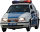 - пункты временного размещения населения;
ПВР
- сельская больница (мед.пункт)  с    указанием номера и кол. коек;
- газораспределительный пункт;
- линии газоснабжения;
автотрассы федерального значения
- линии теплоснабжения;
зона ответственности  ГИБДД;
- жилые дома центрального отопления;
1
аварийно-опасные участки трассы;
- жилые дома печного отопления;
вертолётная площадка;
- зона возможного риска при аварии на газо-, нефтепроводе;
- мост;
- ж\д станция;
- компрессорная станция;
- железная дорога;
-хранилища газа, 2- млн.куб.м;
- тепловой пункт;
места пересечений с преградами (мосты, автодороги, ж/д, водные объекты, овраги и т.д);
- котельные;
T
- критический уровень подтопления;
- водонапорная башня;
- средний уровень подтопления;
№7,9,13
 750 чел.
- колодец;
- максимальный уровень подтопления;
-  нефтебазы и другие объекты нефтяного комплекса. (нефтеналивные сатнции, мазутохранилища и др.);
- очистное сооружение;
- водозаборная станция;
- линии водоснабжения;
-  насосные станции;
- нефтепровод;
- газопровод;
__13__
         1/750
1
А
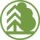 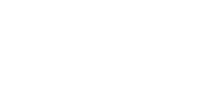 - потребляемая 
мощность н.п.
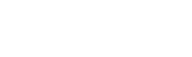 - ДЭС 110 кВ
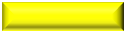 Скочково
1
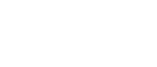 1 мВт/ч
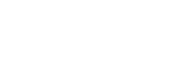 - ДЭС 35 кВ
ВГСВ
ХИМ
2000
ПЧ-39
ПАСПОРТ ОБЪЕКТА МИНИСТЕРСТВА ОБРАЗОВАНИЯ РД
МКОУ «СОШ № 1 им. М. Ярагского пос. Белиджи»
(условные обозначения)
Морской порт
Ведомственная пожарная охрана
Добровольная пожарная охрана
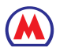 Метрополитен
Противопожарная служба субъекта
Водопроводные сети;
~
Муниципальная пожарная охрана
Водозаборные станции;
9
Федеральная противопожарная служба
Очистное сооружение;
~~~
Котельные;
ПОО, ОЭ
Лечебные учреждения
 (наименование, кол-во коек)
ТЭЦ;
Тепловой пункт;
- Социально значимый объект
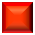 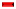 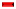 Месторождение нефти
Тепловые сети;
- ГЭС
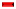 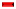 ВПО
Нефтеперерабатывающий завод, нефтебаза (др. объекты)
-Граница муниципального 
района и пожарного гарнизона
Газовое месторождение;
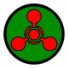 - Химически опасные объекты
НПС с наименованием и километром трассы на котором она расположена, производ. насоса;
Газовое хранилище;
- хранилище АХОВ (тип вещества, количество тонн)
ХЛОР
0,4/0,4
Компрессорная станция;
Нефтеналивной терминал ж/д транспорта
- склад средств РХЗ с указанием их количества в тоннах
ДПО
Граница территории (ФО, субъекта, 
МР, ГО, насел. пункта);
Военизированный горноспасательный взвод
- Биологически опасные объекты
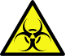 Место погрузки угля на ж/д транспорт
Граница лесхоза;
Т
- Газоперерабатывающий завод
Граница особо охраняемой территорий (заповедник, заказник, национальный парк);
Шахта
ПЧ-44
- Газопровод
Граница лесов Министерства обороны;
Обогатительная фабрика, (комбинаты)
- Нефтепровод
Лесхоз;
- Пересечение газопровода с автодорогой
МПО
Угольный разрез
ОФ
Арендатор леса;
2
Пересечение газопровода 
с речными преградами
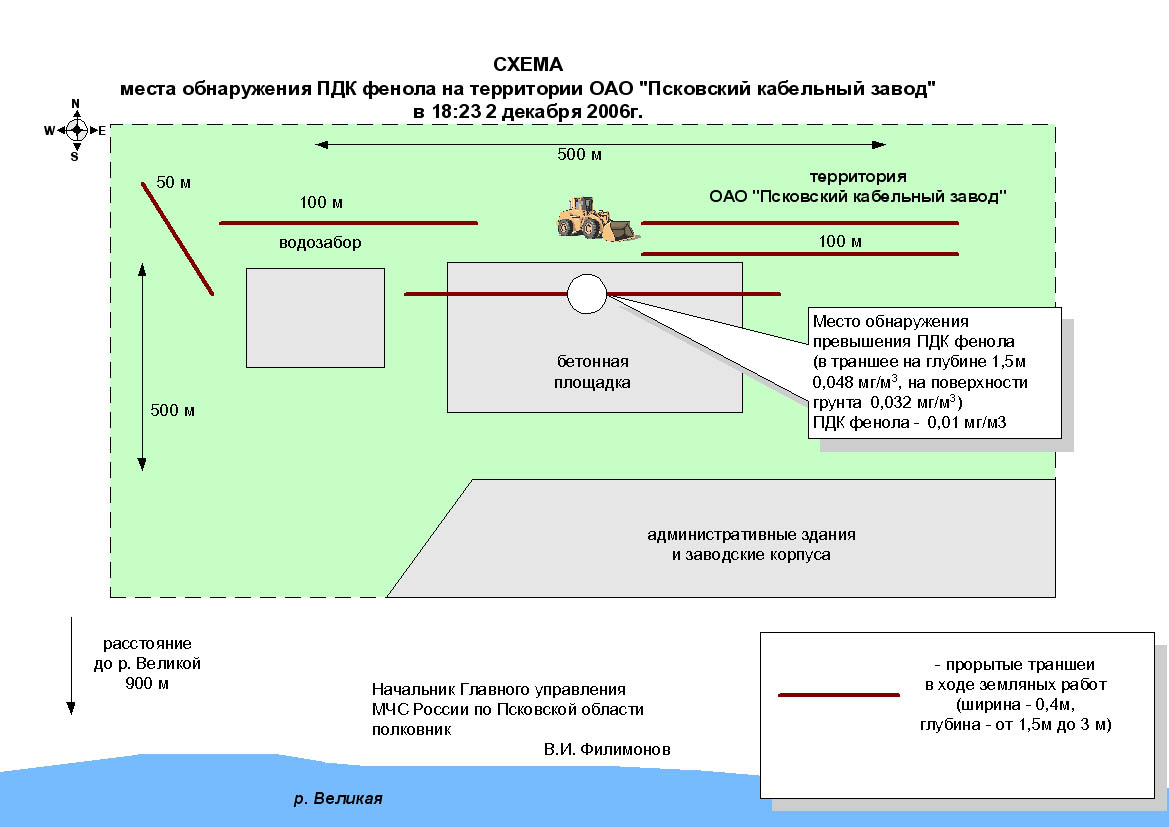 Карьер
Очаг природного пожара;
12
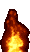 ГАЗ
Вертолетные площадки
2
- Пересечение газопровода с ЖД
Размещение эвакуированного населения
УБ
40
Пересечение газопровода с 
переходами и оврагами
Скотомогильники
Пожарные гидранты
Пляжи;
ГТС
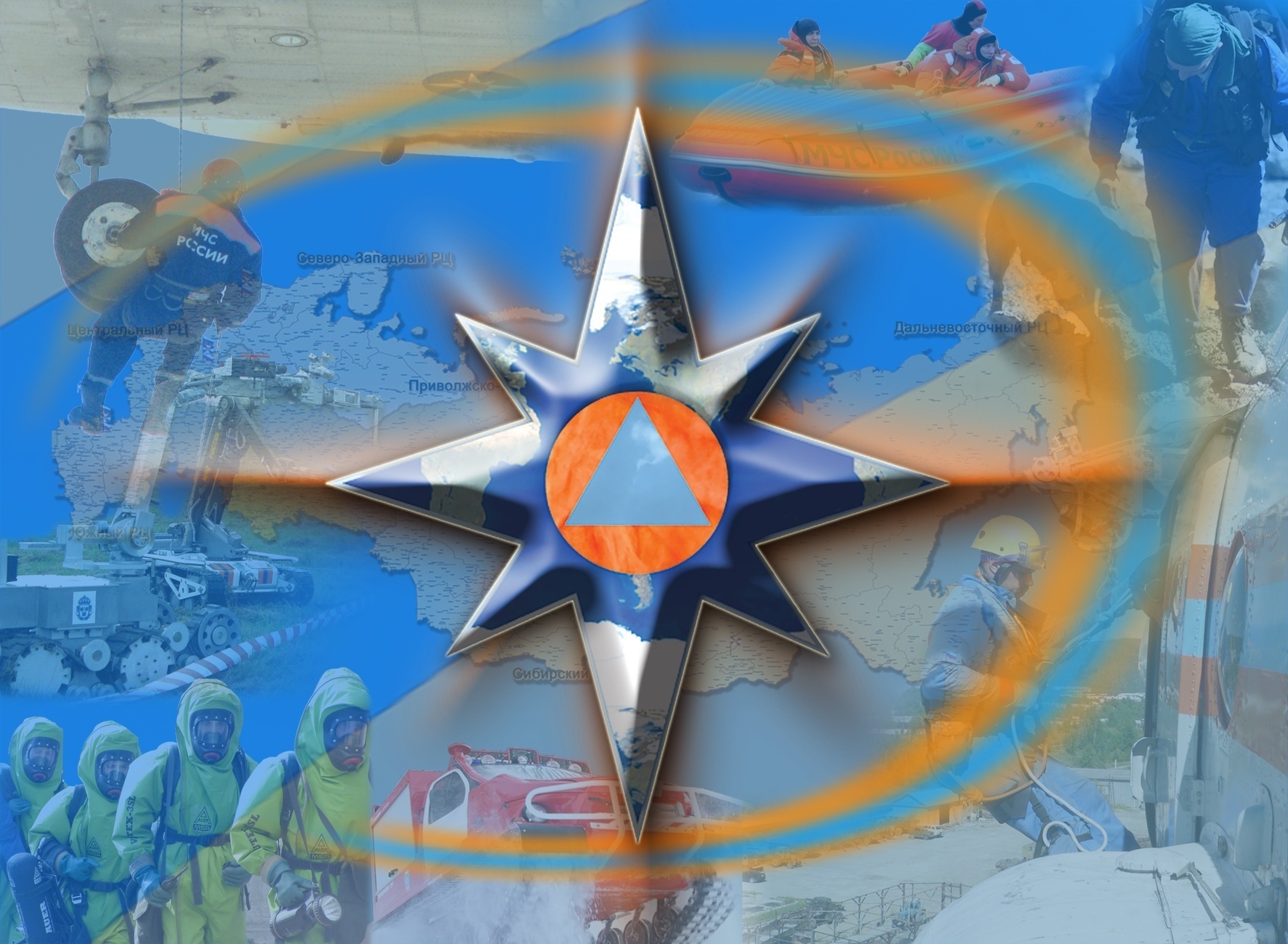 Раздел № 3
ОБЩАЯ ИНФОРМАЦИЯ
п. 3.
ПАСПОРТ ОБЪЕКТА МИНИСТЕРСТВА ОБРАЗОВАНИЯ РД
МКОУ «СОШ № 1 им. М. Ярагского пос. Белиджи»
(космический снимок)
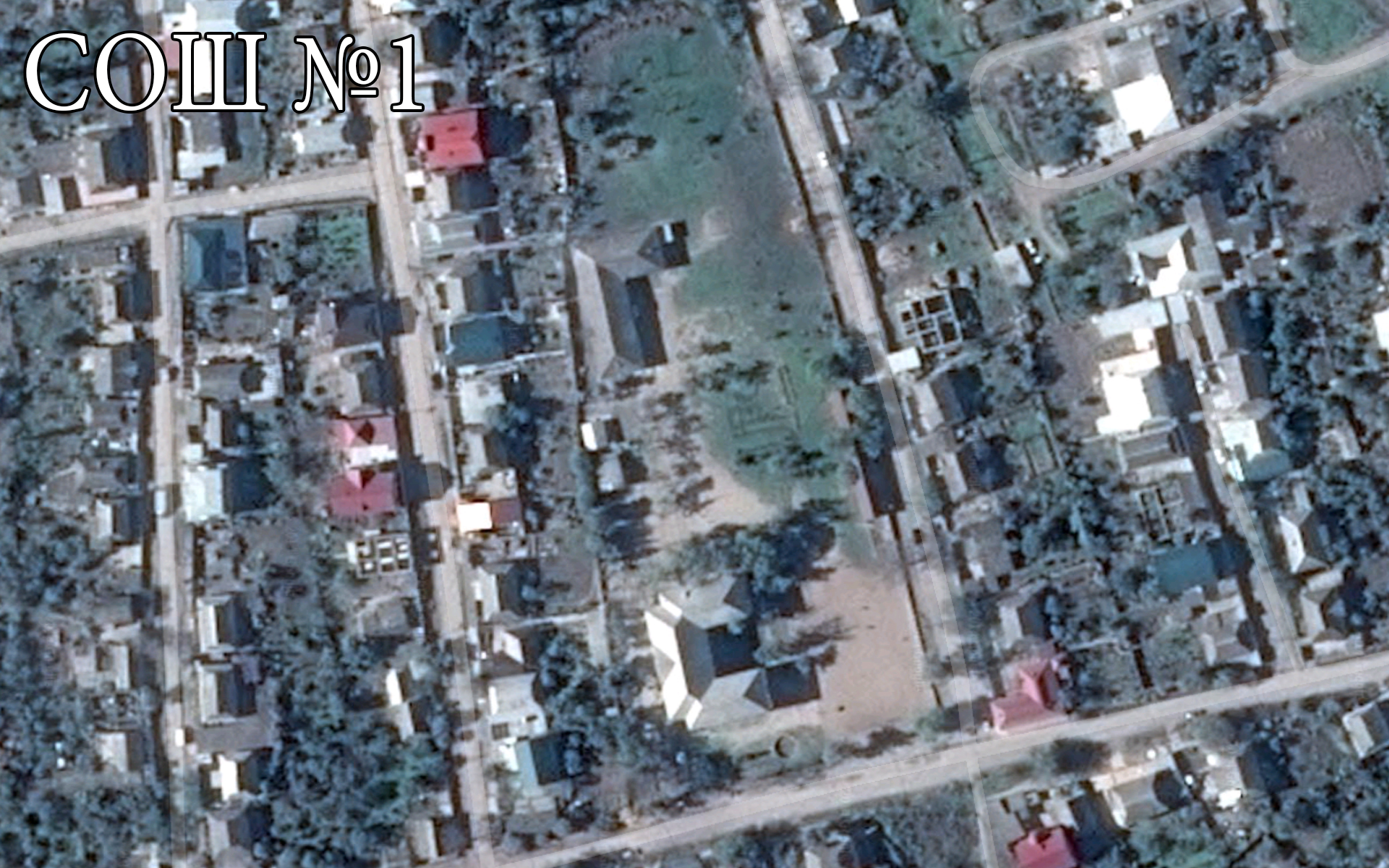 МКОУ «СОШ № пос. Мамедкала »
 368321 РД, МР «Дербентский район», пос. Мамедкала
Эл. Адрес:schoolmamedkala2@rambler.ru
телефон/факс ____________________
Руководитель –Ибрагимова Зарема Джамиевна
моб: 8 9064825553
БУБ
ПАСПОРТ ОБЪЕКТА МИНИСТЕРСТВА ОБРАЗОВАНИЯ РД
МКОУ «СОШ № 1 им. М. Ярагского пос. Белиджи»
(схема расположения объекта на местности)
Белиджинская  УБ
Дербентский район, п. Белиджи
Тел. 89285084647
Коечная емкость  30
ДМПСС
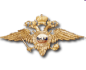 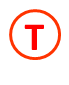 г.Дербент
500 м
ПСЧ - 9
ПСЧ - 9
8 мин
МКОУ «СОШ № 1 им. М. Ярагского пос. Белиджи »
 368615РД, МР «Дербентский район», пос. Белиджи, ул. Школьная
Эл. Адрес:belidji1p@mail.ru
телефон/факс ____________________
Руководитель –Залова Имара Алифендиевна
моб: 8 9285668799
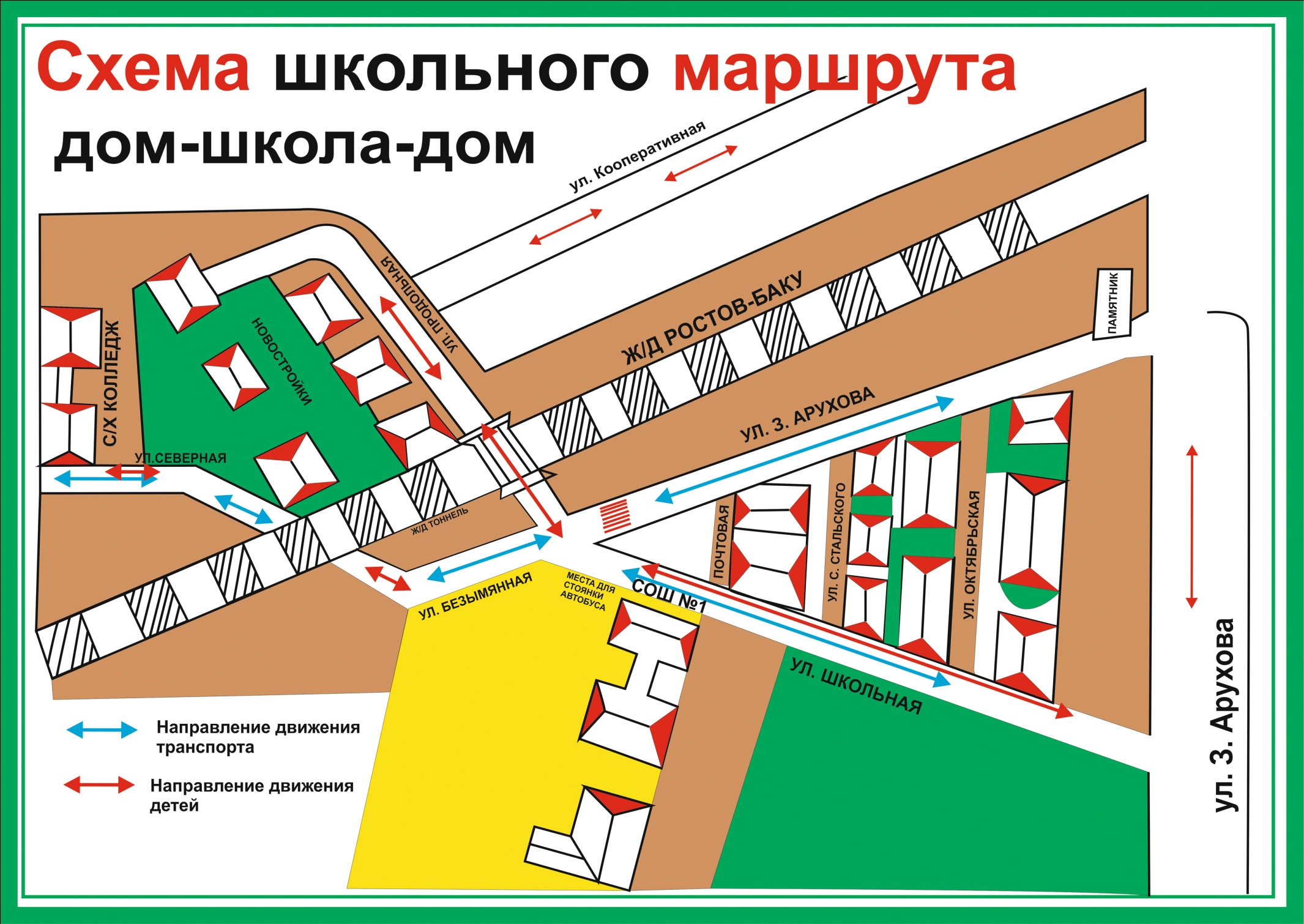 ПАСПОРТ ОБЪЕКТА МИНИСТЕРСТВА ОБРАЗОВАНИЯ РД
МКОУ «СОШ № 1 им. М. Ярагского пос. Белиджи»
(план расположения объекта на местности)
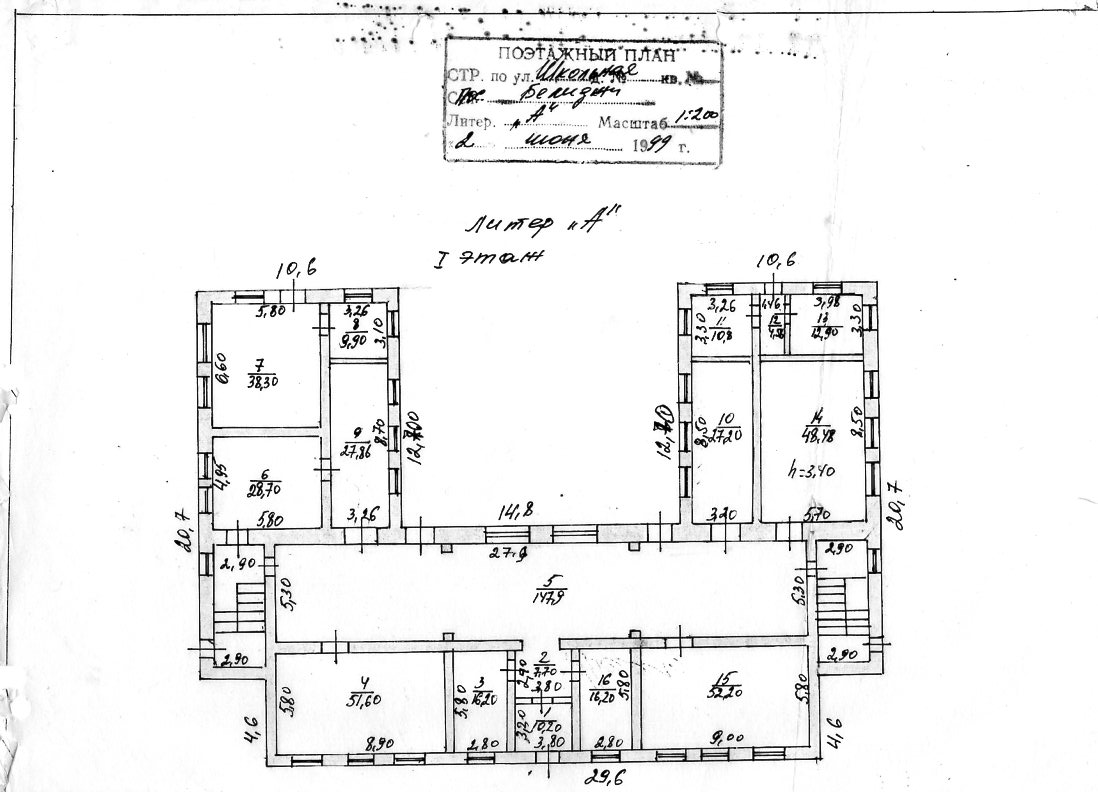 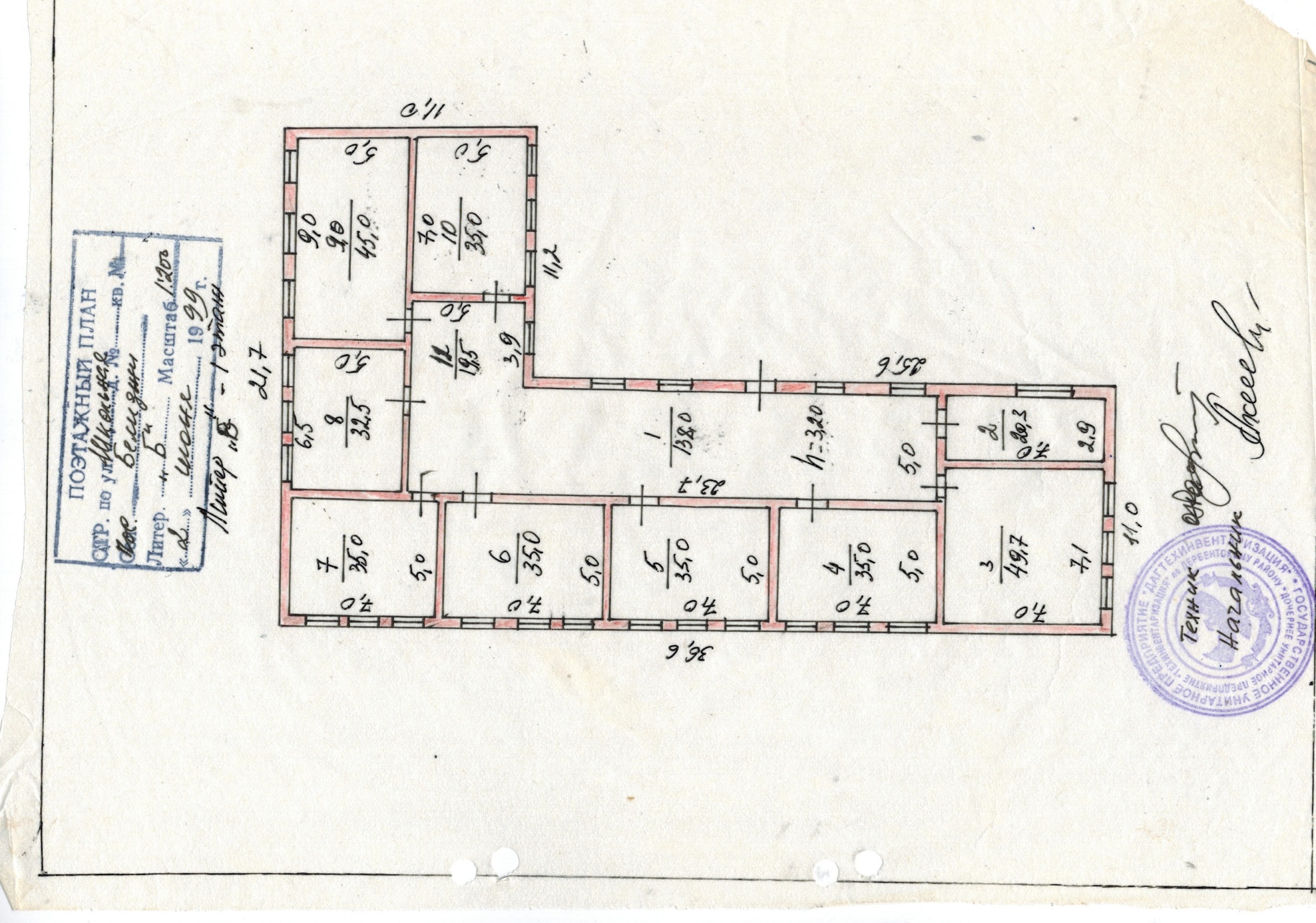 ПАСПОРТ ОБЪЕКТА  МИНИСТЕРСТВА ОБРАЗОВАНИЯ РДМКОУ «СОШ №1 им. М. Ярагского пос. Белиджи»(схема расположения объекта на местности)
ПАСПОРТ ОБЪЕКТА МИНИСТЕРСТВА ОБРАЗОВАНИЯ РДМКОУ «СОШ №1 им. М. Ярагского пос. Белиджи»(схема расположения объекта на местности)
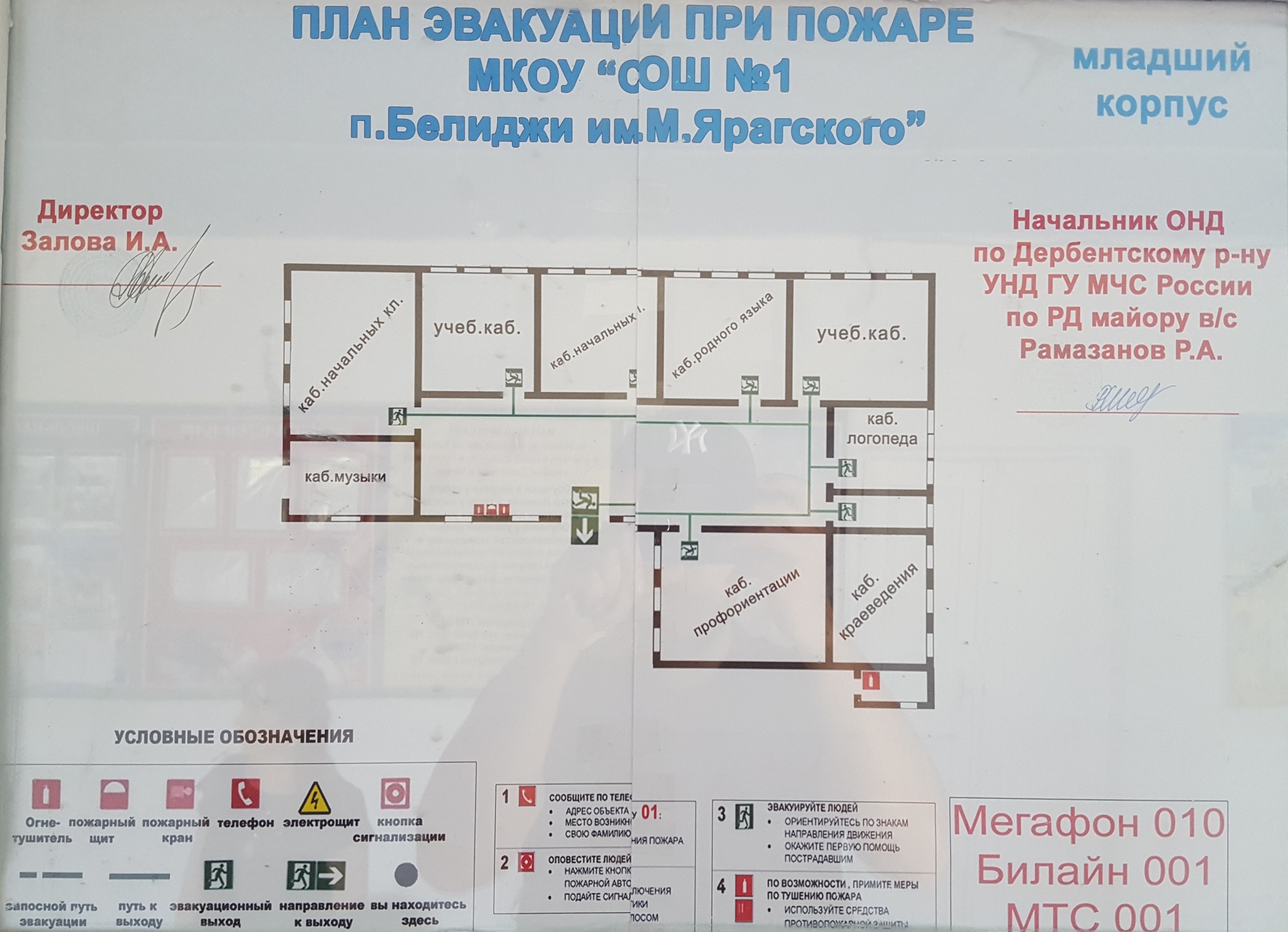 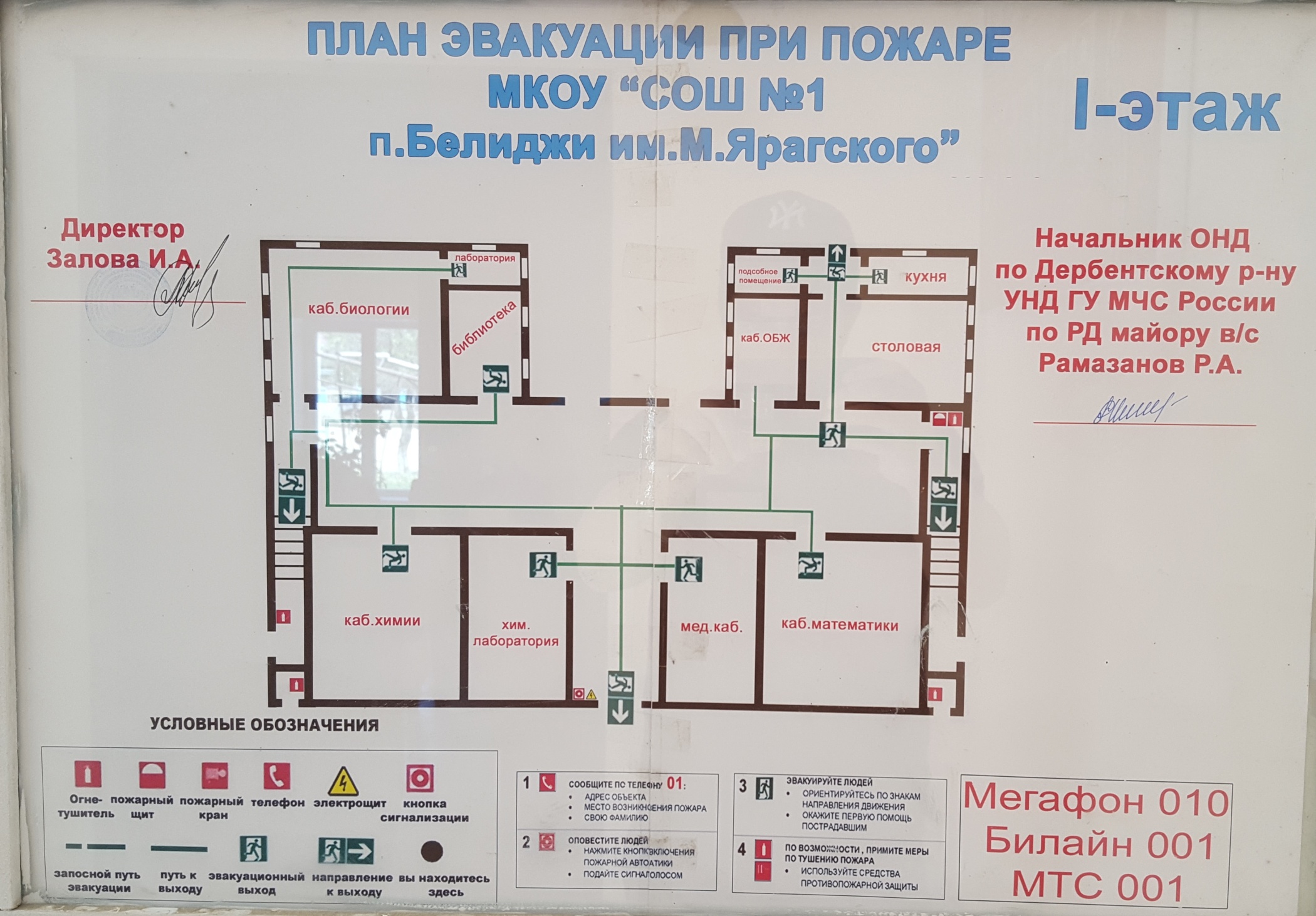 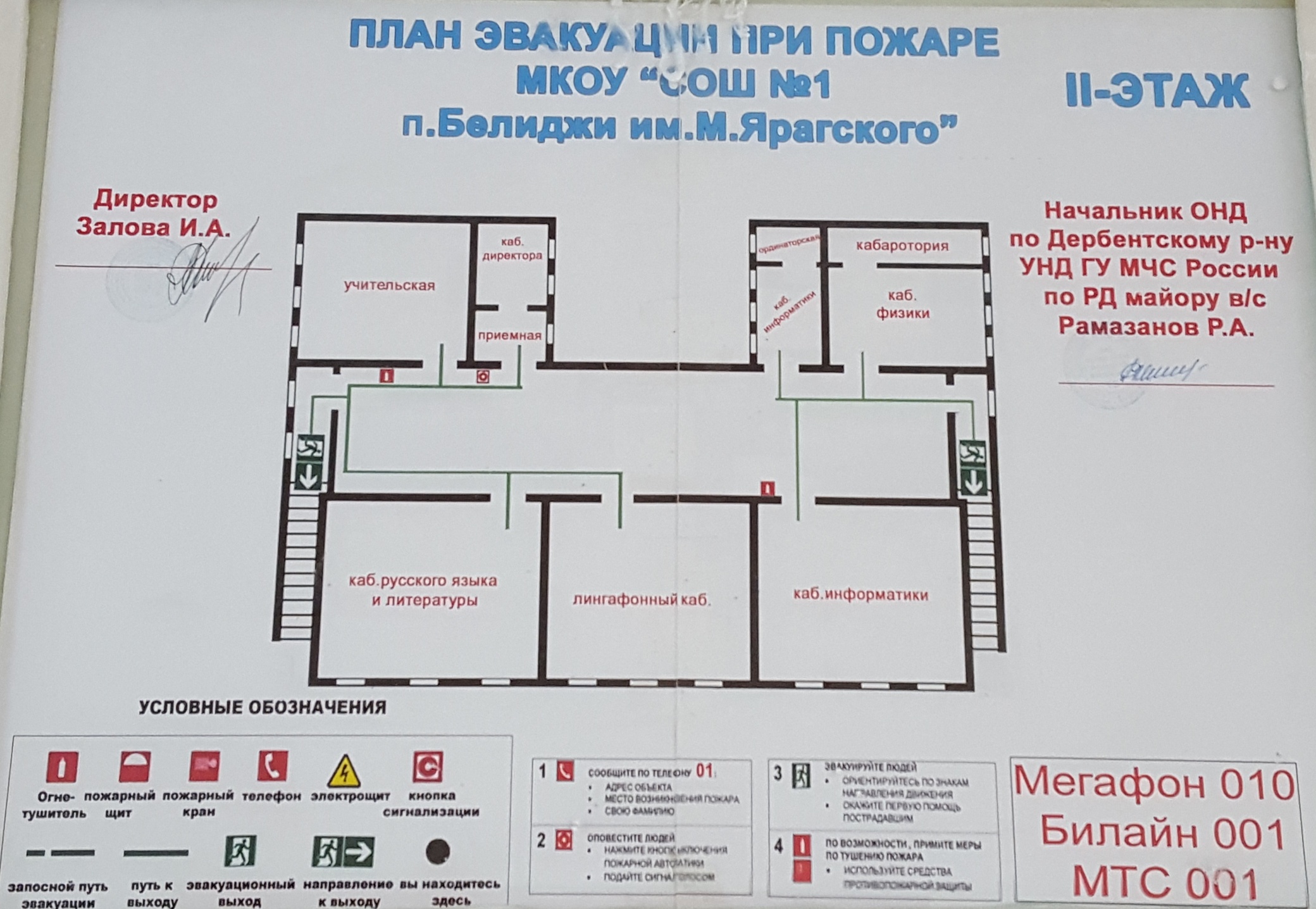 ПАСПОРТ ОБЪЕКТА МИНИСТЕРСТВА ОБРАЗОВАНИЯ РДМКОУ «СОШ № 1 им. М. Ярагского пос. Белиджи»(план чердака и акт пропитки чердака)
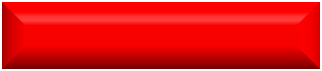 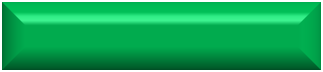 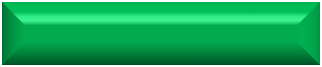 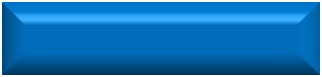 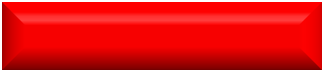 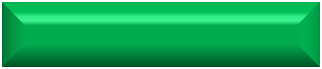 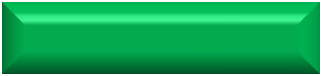 ПАСПОРТ ОБЪЕКТА МИНИСТЕРСТВА ОБРАЗОВАНИЯ РД
МКОУ «СОШ № 1 им. М. Ярагского пос. Белиджи»
(Оценка защищенности, исходя из рисков возникновения ЧС)
Недопустимый  риск - 10-2
Приемлемый риск - 10-4
Приемлемый риск - 10-4
Повышенный  риск - 10-3
Недопустимый  риск - 10-2
Приемлемый  риск - 10-4
Приемлемый  риск - 10-4
ПАСПОРТ ОБЪЕКТА МИНИСТЕРСТВА ОБРАЗОВАНИЯ РД
МКОУ «СОШ № 1 им. М. Ярагского пос. Белиджи»
(Оценка защищенности, исходя из рисков возникновения ЧС)
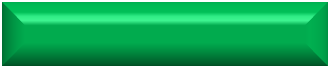 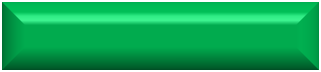 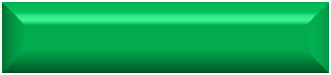 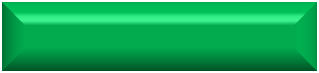 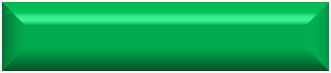 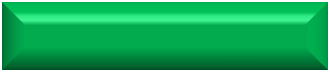 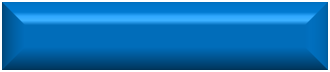 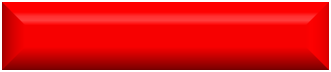 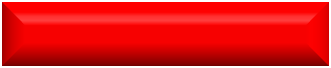 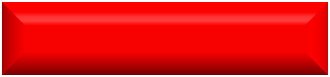 Приемлемый  риск - 10-4
Приемлемый  риск - 10-4
Приемлемый  риск - 10-4
Приемлемый  риск - 10-4
Повышенный  риск - 10-3
Недопустимый  риск - 10-2
Недопустимый  риск - 10-2
Недопустимый  риск - 10-2
Приемлемый  риск - 10-4
Приемлемый  риск - 10-4
ПАСПОРТ ОБЪЕКТА МИНИСТЕРСТВА ОБРАЗОВАНИЯ РД
МКОУ «СОШ №1 им. М. Ярагского пос. Белиджи»
(оперативно-технические характеристики объекта)
ПАСПОРТ ОБЪЕКТА МИНИСТЕРСТВА ОБРАЗОВАНИЯ РД
МКОУ «СОШ № 1 им. М. Ярагского пос. Белиджи»
(оперативно-технические характеристики объекта)
ПАСПОРТ ОБЪЕКТА МИНИСТЕРСТВА ОБРАЗОВАНИЯ РД
МКОУ «СОШ № 1 им. М. Ярагского пос. Белиджи»
(оперативно-технические характеристики объекта)
ПАСПОРТ ОБЪЕКТА МИНИСТЕРСТВА ОБРАЗОВАНИЯ РД
МКОУ «СОШ № 1 им. М. Ярагского пос. Белиджи»
(оперативно-технические характеристики объекта)
ПАСПОРТ ОБЪЕКТА МИНИСТЕРСТВА ОБРАЗОВАНИЯ РД
МКОУ «СОШ №1 им. М. Ярагского пос. Белиджи»
(оперативно-технические характеристики объекта)
ПАСПОРТ ОБЪЕКТА МИНИСТЕРСТВА ОБАЗОВАНИЯ И НАУКИ РД
Муниципальное  казенное общеобразовательное учреждение «Средняя общеобразовательная школа № 1 им. М. Ярагского  пос. Белиджи»
(лист учета проверки надзорными органами)
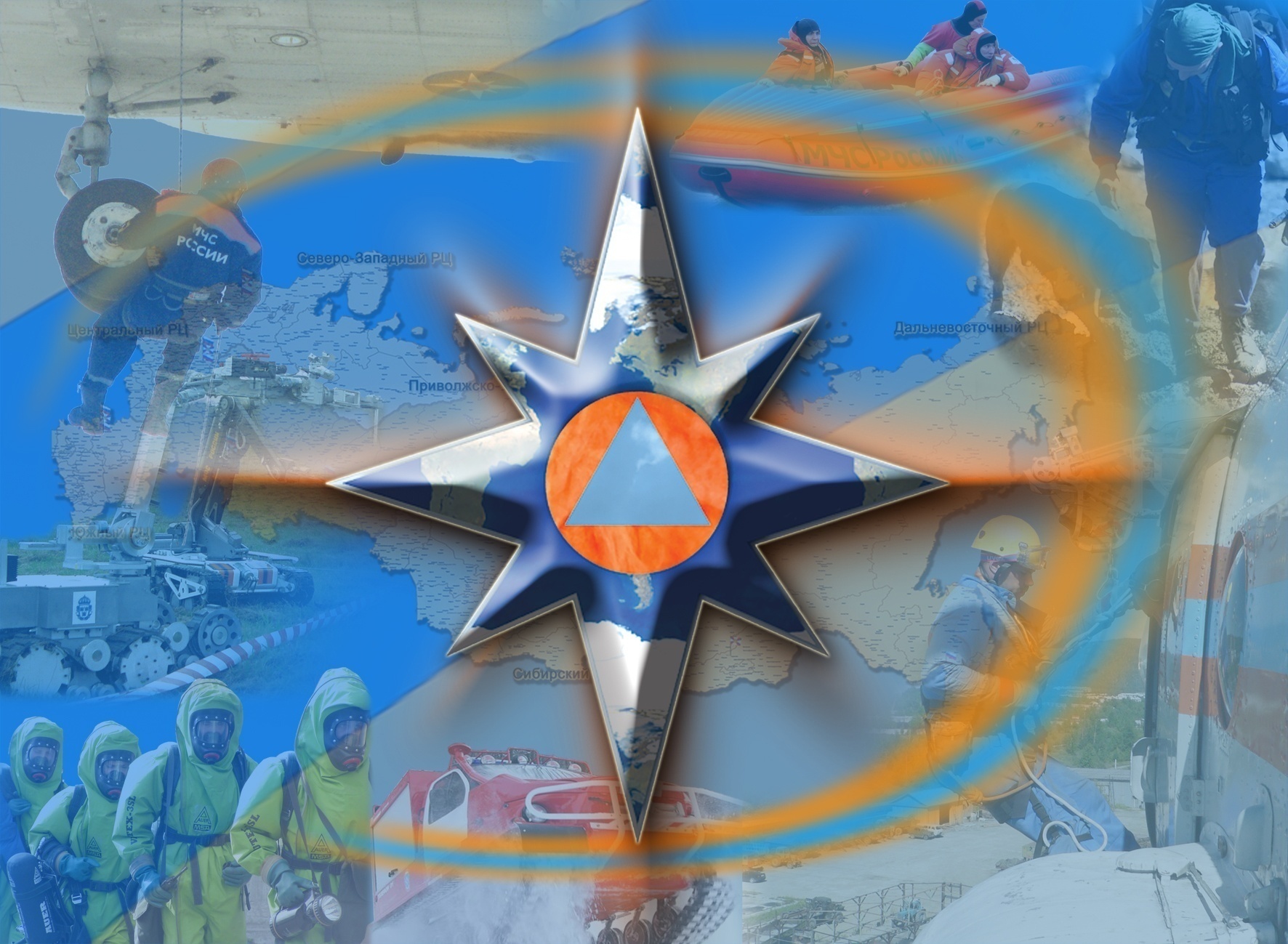 Раздел  № 4
РИСКИ ВОЗНИКНОВЕНИЯ ТЕХНОГЕННЫХ ПОЖАРОВ
п. 4.
ПАСПОРТ ОБЪЕКТА МИНИСТЕРСТВА ОБРАЗОВАНИЯ РД
МКОУ «СОШ № 1 им. М. Ярагского  пос. Белиджи»
(схема расстановки сил и средств)
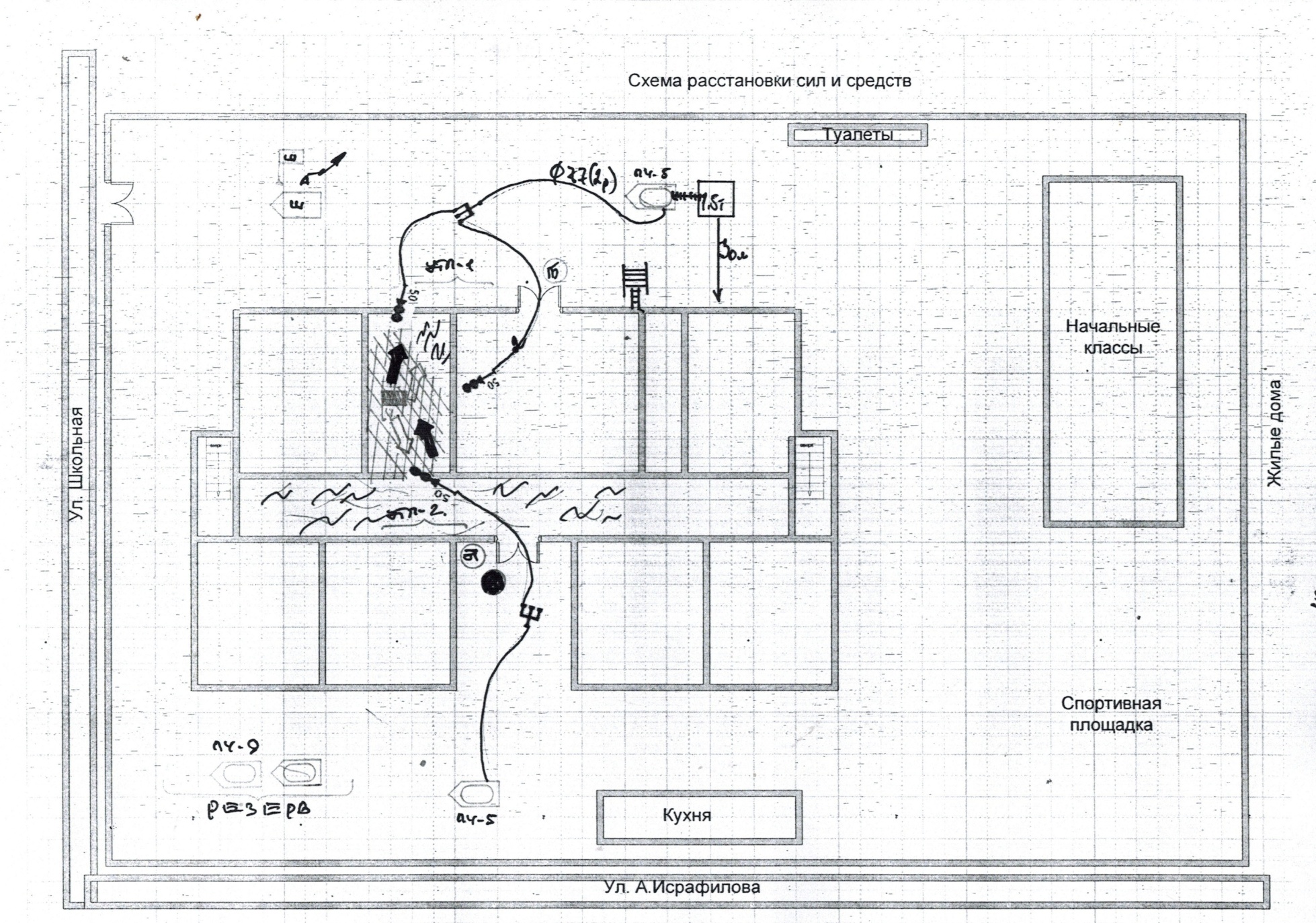 ПАСПОРТ ОБЪЕКТА МИНИСТЕРСТВА ОБРАЗОВАНИЯ РД
МКОУ « СОШ № 1 им. М. Ярагского пос. Белиджи»
(ведомость привлечения сил и средств при ликвидации ЧС)
ПАСПОРТ ОБЪЕКТА МИНИСТЕРСТВА ОБРАЗОВАНИЯ РД
МКОУ « СОШ №1 им. М. Ярагского пос. Белиджи»
(ведомость привлечения сил и средств при ликвидации ЧС)
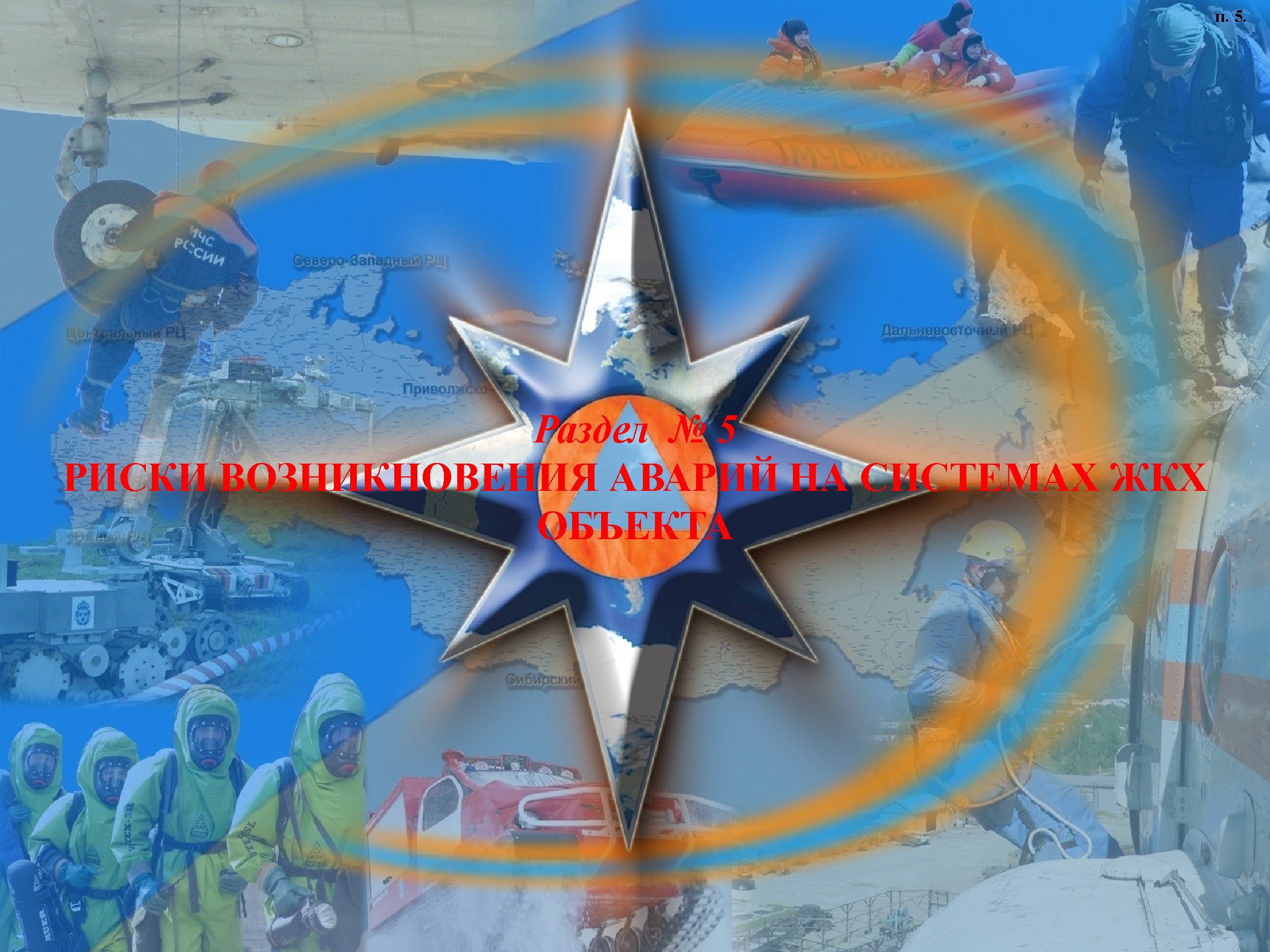 ПАСПОРТ ОБЪЕКТА МИНИСТЕРСТВА ОБРАЗОВАНИЯ РД
МКОУ «СОШ № 1 им. М. Ярагского пос. Белиджи»
(схема расстановки сил и средств)
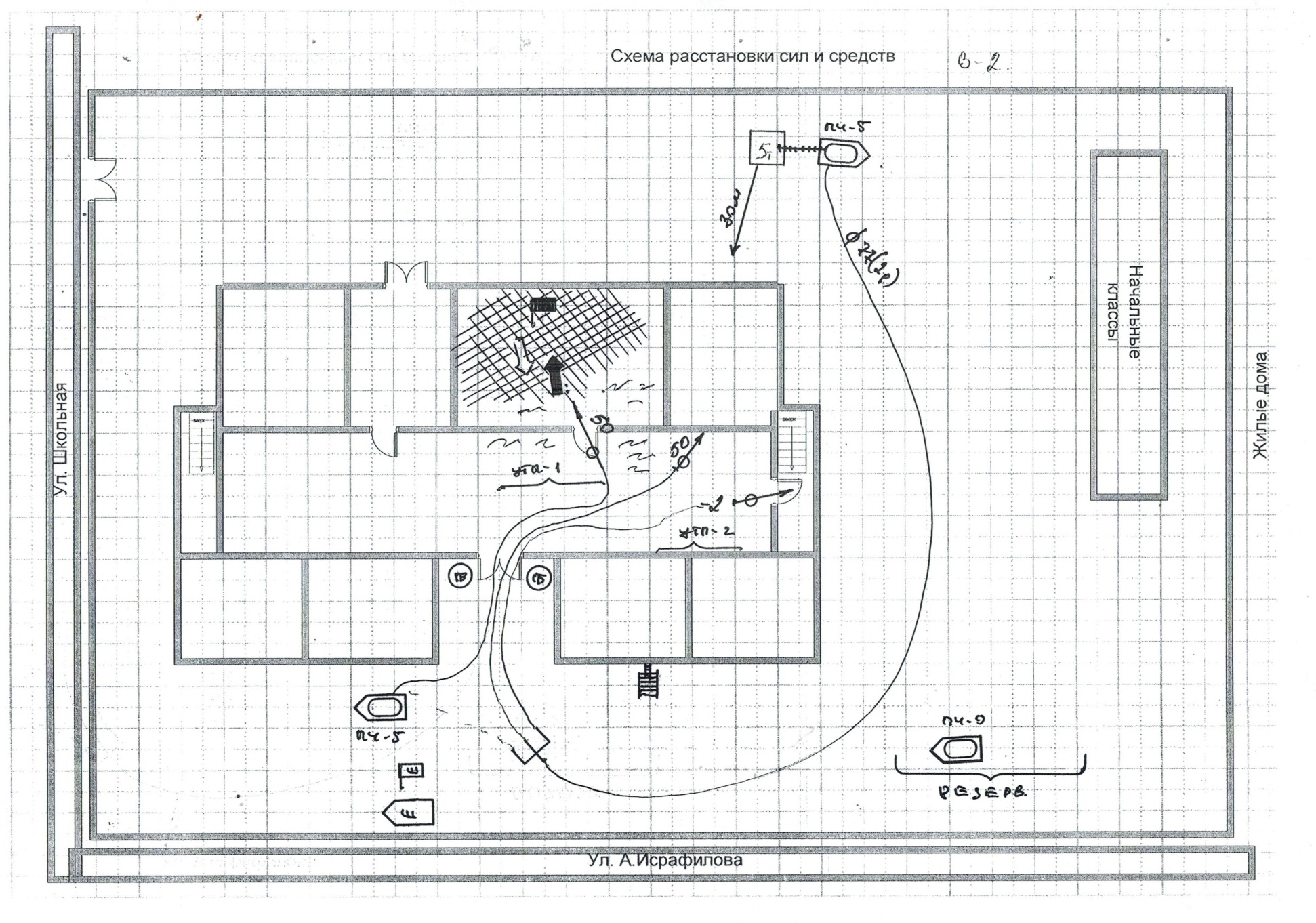 ПАСПОРТ ОБЪЕКТА МИНИСТЕРСТВА ОБРАЗОВАНИЯ РД
МКОУ « СОШ № 1 им. М. Ярагского пос. Белиджи»
(ведомость привлечения сил и средств при ликвидации ЧС)
ПАСПОРТ ОБЪЕКТА МИНИСТЕРСТВА ОБРАЗОВАНИЯ РД
МКОУ « СОШ № 1 им. М. Ярагского пос. Белиджи»
(ведомость привлечения сил и средств при ликвидации ЧС)
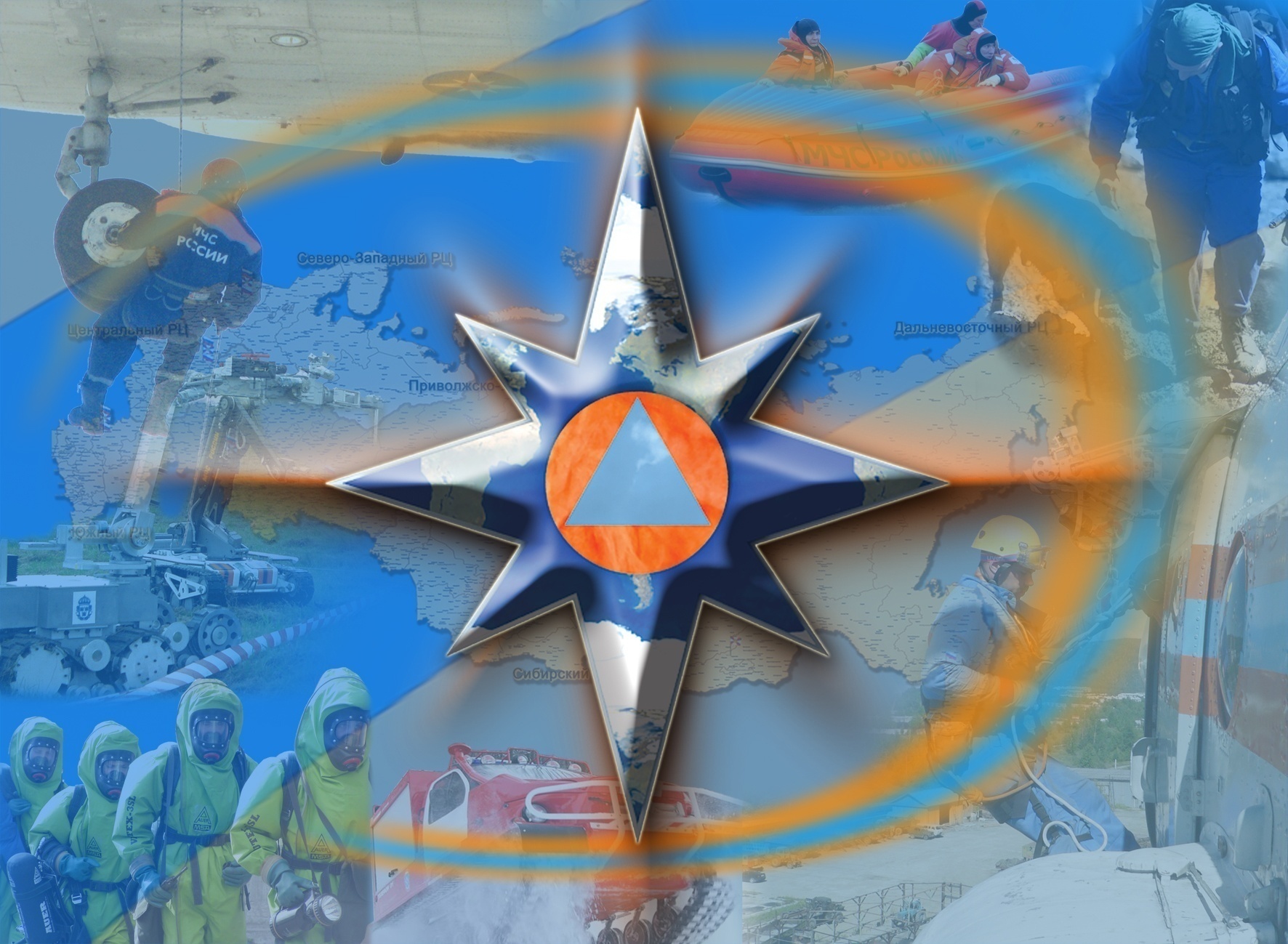 Раздел  № 6
ДЕКЛАРАЦИЯ ПОЖАРНОЙ БЕЗОПАСНОСТИ
п. 6.
ПАСПОРТ ОБЪЕКТА МИНИСТЕРСТВА ОБРАЗОВАНИЯ РД
МКОУ « СОШ № 1 им. М. Ярагского пос. Белиджи»
(декларация пожарной безопасности)
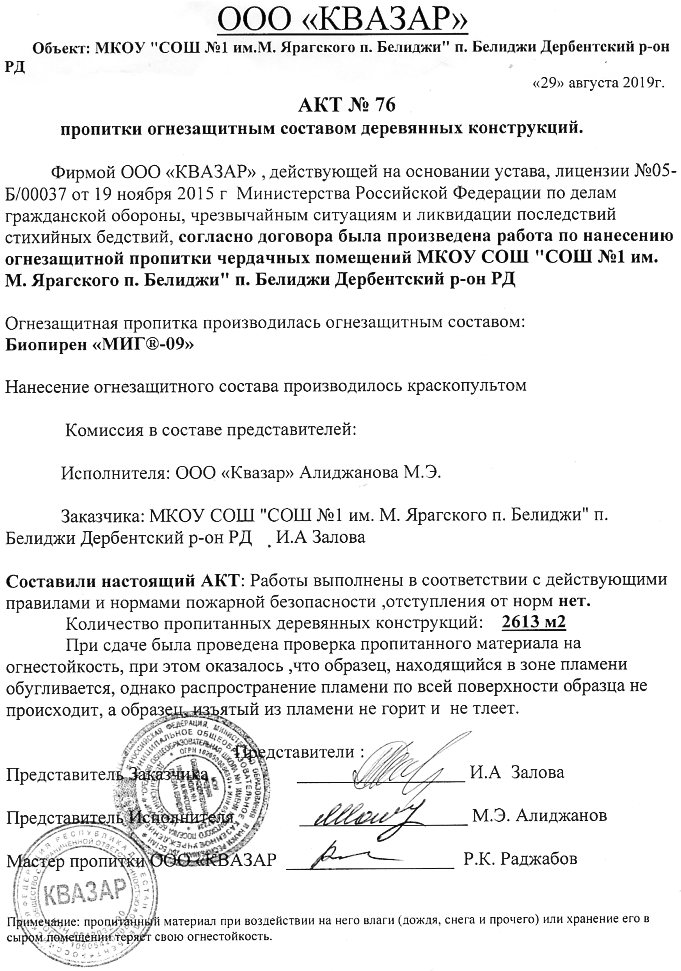 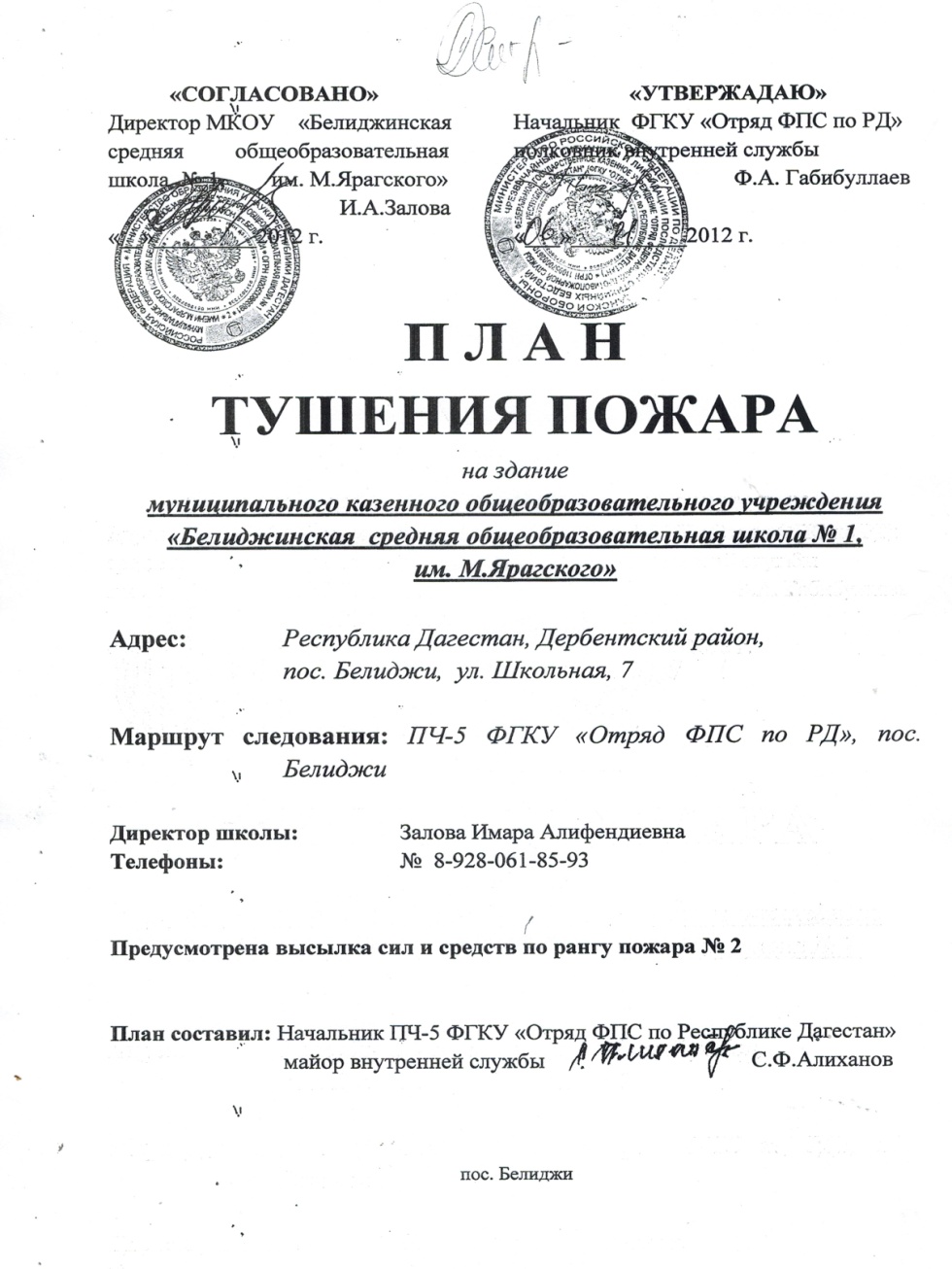 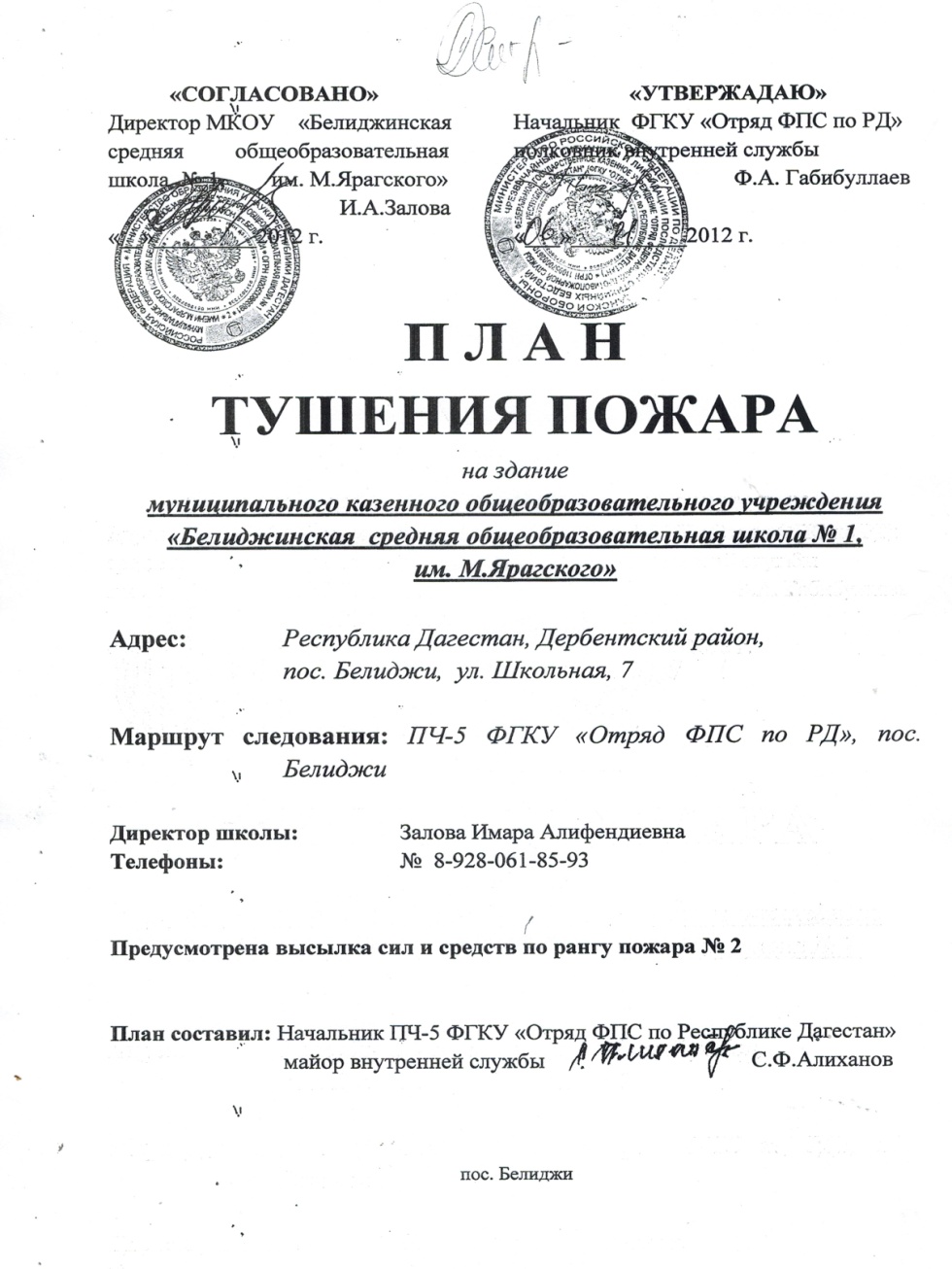 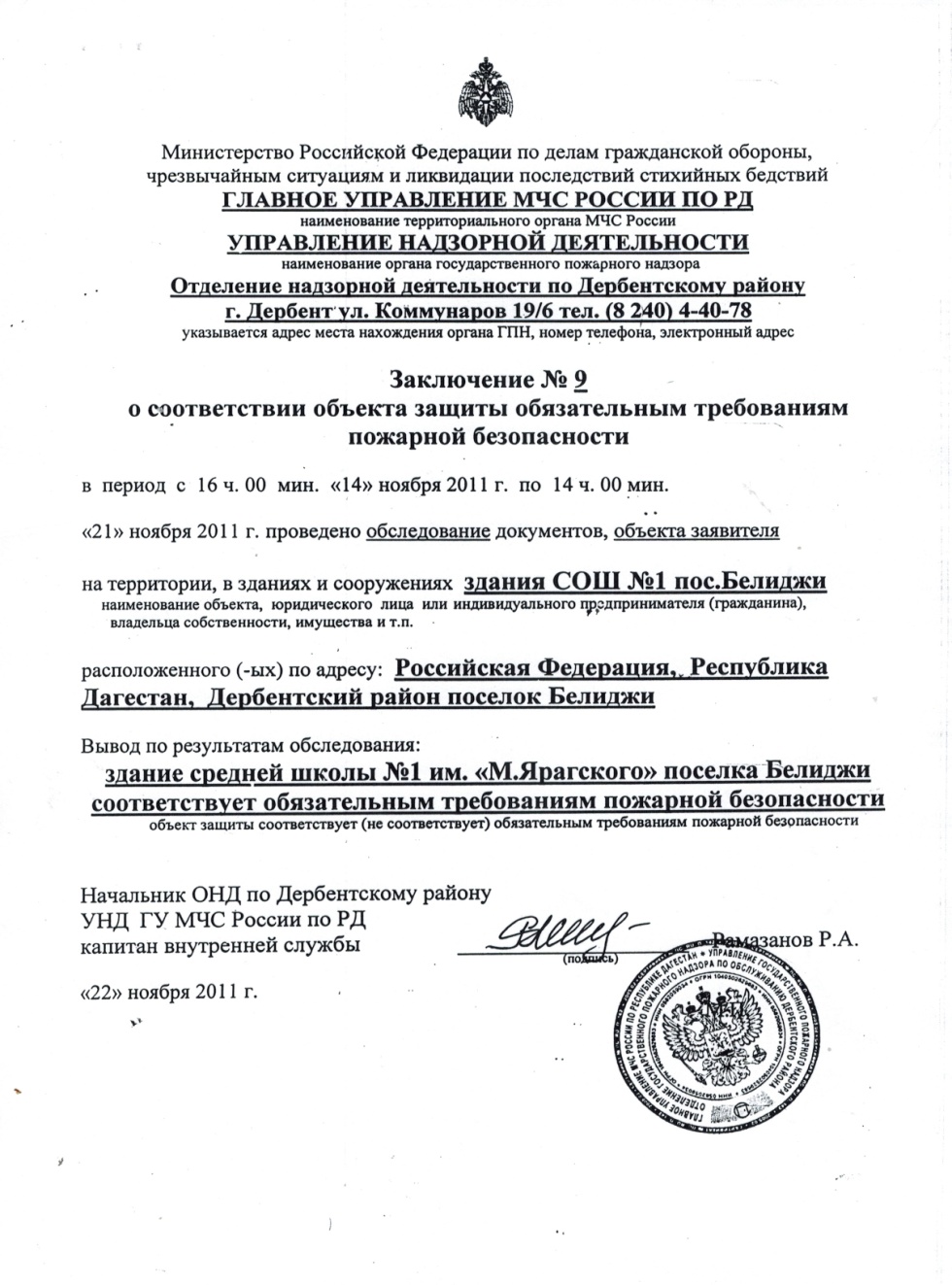 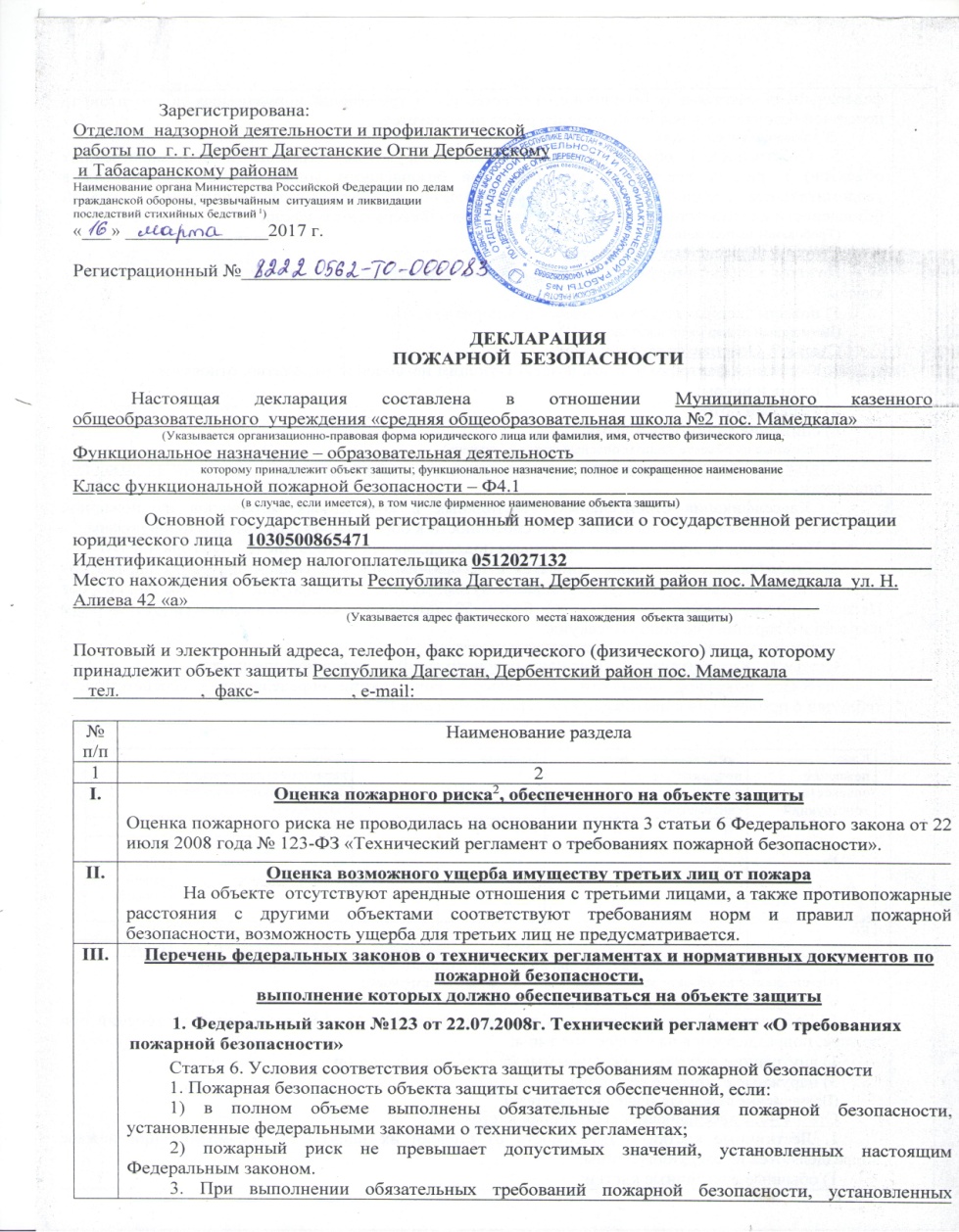